Recognition and Diagnosis of Childhood Behavioral Disorders
Alex Moore dnp, PMHNP-BC
About me
Psychiatric Mental Health Nurse Practitioner
Clinical Background – Emergency and Acute Consultation
Inpatient Psychiatry
PMHNP Concentration Coordinator
MSN and DNP
Goals of this Presentation
Provide the clinical perspective 
The perspective of a clinician
Insight into processes, systems, etc.
Non-clinical Background
Diagnostic process / Diagnostic Thinking
Increase Recognition	
Introduce Disorder -> Summarize DSM Criteria -> Clinical “Pearls”
Diagnostic Process
Diagnostic and Statistical Manual of Mental Disorders
American Psychiatric Association
Objective Criteria
Diagnosis largely through observations/reports of behavior
Observers include
Parents, family, teachers,  etc.
Observation can be biased/skewed
DSM – Not perfect…but it helps!
Objective
Diagnostic Process
Why is accurate diagnosis important?
Tailored treatment -> Better Outcomes
Pharmacotherapy Accuracy
Primary Care
“ADD” Default Diagnosis
Psychiatric Specialist
Many times diagnosis is overt/obvious
Many times is not…”gray area”
Multiple Diagnoses and diagnoses must be revisited
Diagnoses outside of these conditions
Pharmacotherapy
The preference is always no prescribing in children
Developing
Growth
Cultural Pill Society
Often environmental, parenting, resources, etc.
Therapy must be involved
Rx only when absolutely necessary
…and it can be!
Default should be none
Increase Functioning in associated environment
Specific Disorders
4 Specific Disorders of Childhood/Adolescence with a behavioral component
Compare, contrast, demonstrate diagnostic thinking
Increasing acuity/degree of potential behavioral disturbance
Is there a reason?
“Primary Disorders”
Attention-Deficit/ Hyperactivity Disorder
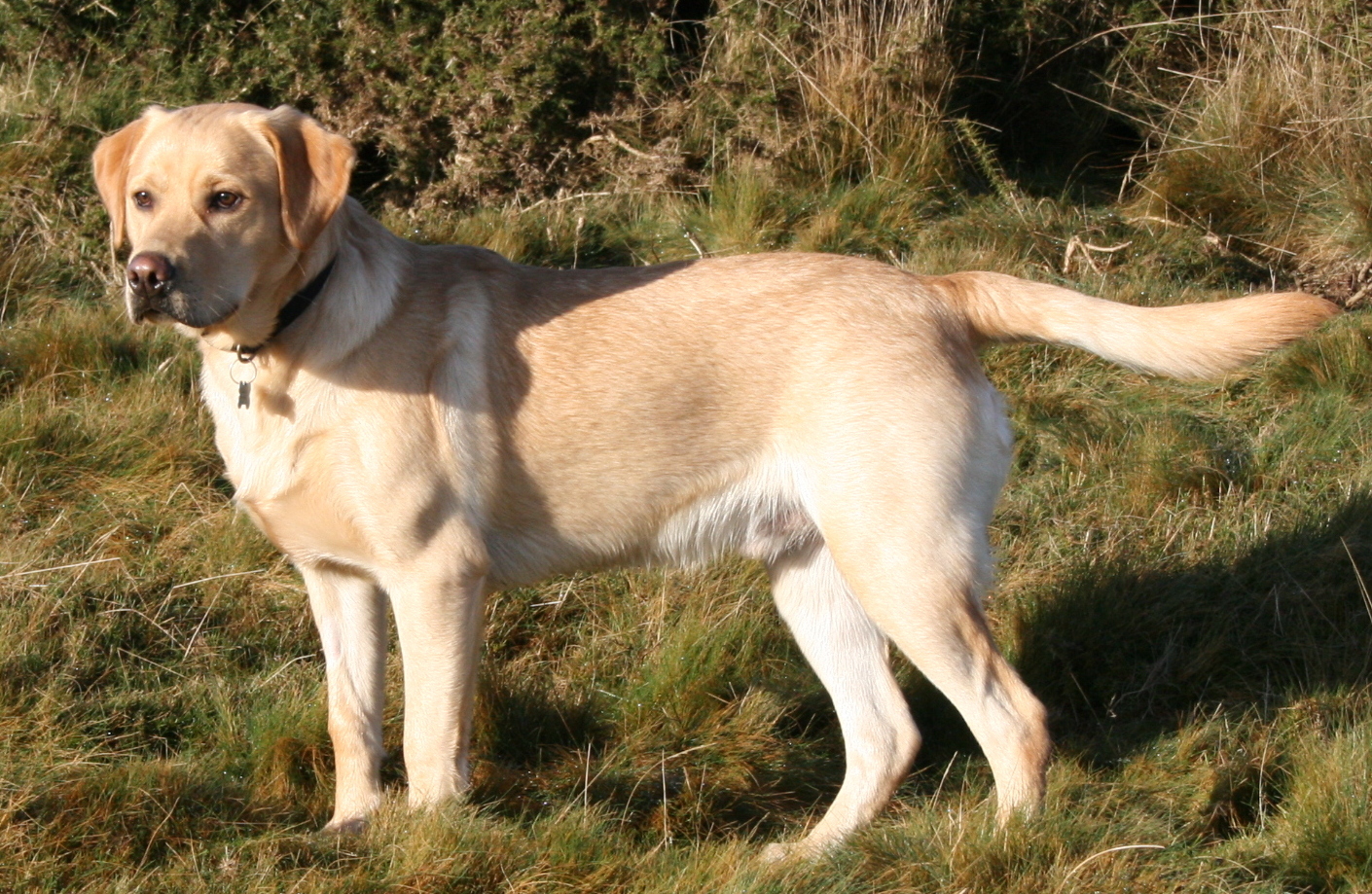 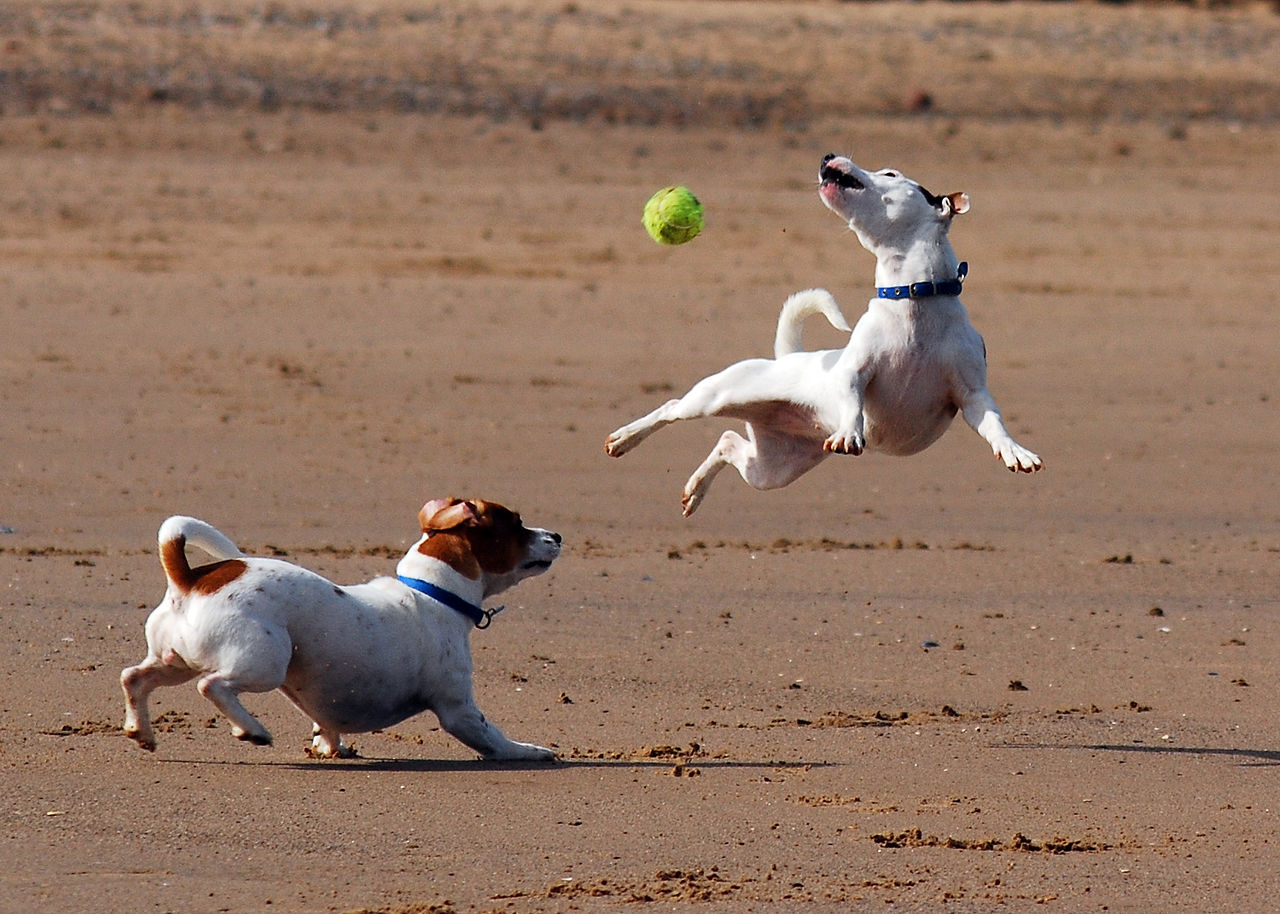 Attention-Deficit/ Hyperactivity Disorder
Neurodevelopmental Disorder
Neurochemical Origin -> Prefrontal Cortex
Impulse Control
Statistically the most common
First consideration with behavioral issues
DSM Criteria - ADHD
A persistent pattern of inattention and/or hyperactivity-impulsivity that interferes with functioning or development as characterized by six or more of the following symptoms persisting for 6 months
Inattention
Fails to give attention to details/careless mistakes 
Difficulty sustaining attention in tasks or play
Does not seem to listen when spoken to directly 
Does not follow through with instructions (schoolwork) 
Difficulty organizing tasks
Reluctant to participate in certain tasks
Loses things necessary for tasks
DSM Criteria - ADHD
Hyperactivity and impulsivity
Fidgets or taps hands/feet or squirms
Often leaves seat in situations where they shouldn’t
Runs or climbs where inappropriate 
Often unable to play quietly
“on the go” “driven by a motor” (cannot be still)
Talks excessively
Blurts out answers before question is complete
Difficulty waiting their turn
Interrupts and intrudes on others
DSM Criteria - ADHD
Several Symptoms present prior to age 12
Two or more settings
Impair Functioning and not better explained by another disorder
Clinical Pearls- ADHD
Think of the good times!
Behavioral Problems
Not overly “mean” or defiant
Usually very loving
Want to focus and follow rules
Biochemically cannot filter and control responses
Medication can be effective
Good times
Play, creative exercises, unrestricted time, etc.
Bad times
Focus, wait, sit still…
Clinical Pearls- ADHD
No good times….?
Start to think other disorders
Disruptive Mood Dysregulation Disorder
Disruptive Mood Dysregulation Disorder
Depressive Disorder
Mood
Severe, persistent, irritable, angry, etc.
“Not Pleasant”
Temper tantrums
Outbursts, verbal, behavioral, slamming, breaking, screaming, etc.
Outbursts disproportionate to age and degree of stimulus/situation
Onset 6-10 years old and would not be diagnosed after 18
DSM Criteria - DMDD
Severe recurrent temper outbursts, verbal and/or behavioral
Out of proportion to provocation/situation
Outbursts out of proportion to developmental stage (age)
Occur on average  3 or more times per week
Two to three settings
12 months total duration without 3 or more months symptom free

Chronic severe, persistent, irritability
With these defined tantrums/outbursts
Clinical Pearls- DMDD
“Tantrums” Change in Adolescence 
Volatility in relationships
Friends, Family, etc.
“Everybody is a jerk!”
Late adolescence
Move towards more depressive and anxiety symptoms related to relationships
Clinical Pearls- DMDD
Are there good times?
No good times!
Persistent irritability/mood
Medication therapy is indicated
Must have therapy!
Can coexist with ADHD
Mood Symptoms and Impulsive/Attention Symptoms
Oppositional Defiant Disorder
Oppositional Defiant Disorder
Disruptive, Impulse-control, and Conduct Disorders
Defiance
Arguing
Younger (Pre-school/Early School Age)
3-8
Clear Environmental Risk Factors
Persistent controlling by parents
Parental overreaction to any display of autonomy
Age 3-8
Crucial Developmental stage for automomy
DSM Criteria - ODD
A pattern of angry/irritable mood, argumentative/defiant behavior, or vindictiveness lasting at least 6 months as evidenced by at least 4 of the following 
Angry/Irritable Mood
Often loses temper
Often touchy/easily annoyed
Often Angry or resentful
DSM Criteria - ODD
Argumentative/Defiant Behavior
Often argues with authority figures or with adults
Often actively defies or refuses to comply with requests or rules
Often deliberately annoys others
Often blames others for mistakes or misbehavior
Vindictiveness
Has been spiteful or vindictive at least twice in the past 6 months
Clinical Pearls- ODD
Compare to ADHD
No “Good times”
Purposefully refusing rules
Compare to DMDD
Younger age
Not really outbursts or tantrums
More of an “attitude”
“EVERYTHING IS AN ARGUMENT WITH THEM!”
Every little ask
Like to annoy others
Easily annoyed
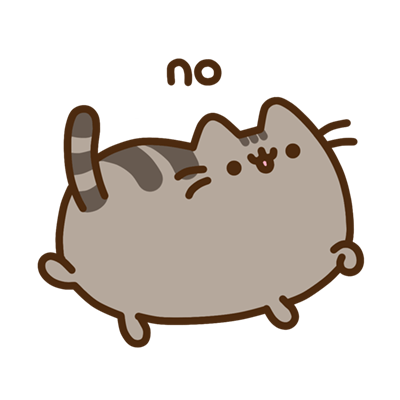 Clinical Pearls- ODD
Not dangerous or physically destructive
Good prognosis
Therapy is more effective than medications
Medications are less effective
Family therapy
Parents adjust
Attitude more than behavior
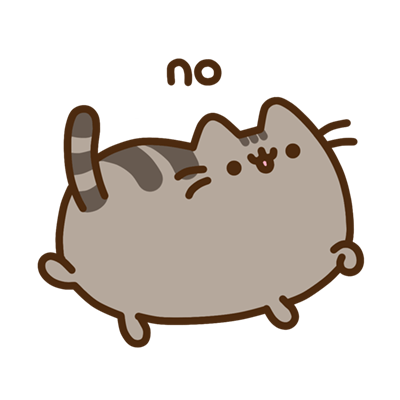 Intermittent Explosive Disorder
Intermittent Explosive Disorder
Disruptive, Impulse-control, and Conduct Disorders
Tantrums/outbursts without the baseline irritability/mood 
Children and young adults
Angry response to disproportionate stimulus
“Out of control”
Failure to control aggressive impulses
Two classifications – 
High frequency / low intensity
Low frequency / high intensity
DSM Criteria - IED
Recurrent behavioral outbursts representing a failure to control aggressive impulses as manifested by either – 
Verbal Aggression
Tantrums, tirades, verbal arguments/fights 
Physical Aggression
Towards property, animals, or others
Twice weekly on average for 3 months
OR
Three outbursts involving damage or destruction of property or physical assault involving physical injury against animals/people in a 12 month period
DSM Criteria - IED
Not premeditated 
Grossly out of proportion to situation
At least 6 years old
Clinical Pearls - IED
Compared to DMDD
No baseline irritability/mood
“We don’t know where this comes from!”
High Frequency / Low Intensity
Not as profound more verbal
No physical harm or destruction
2x weekly for 3 months
Low Frequency / High Intensity
Physical injury to people/animals and/or destruction
3 in 12 months
Conduct Disorder
Conduct Disorder – Risk Factors
Parent(s) with antisocial personality disorder
Chaotic Parenting
Lack of social involvement or social support
Chronic exposure to violence
Poorly developed sense of empathy
Could be environmental or genetic
Conduct Disorder – Characteristics
Absence of empathy
Lack of respect for the basic rights of others
Breaking age appropriate norms
Major/Serious rule violations
Disregard for laws
Deceitfulness and Theft
Aggressive towards people/animals
Running away
Destruction of property
Summary
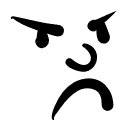 ADHD
Not intentionally defiant, no baseline irritability
Good times!
DMDD
Persistent baseline mood/irritability
Disproportionate temper tantrums/outbursts
ODD
Strict Parental Environment
“Everything is a fight” 
Attitude, Arguing
IED
More extreme tantrums/outbursts but without the baseline irritability of DMDD
Conduct Disorder
Absence of empathy and total disregard for rights and laws
Destroying, hurting, stealing, etc.
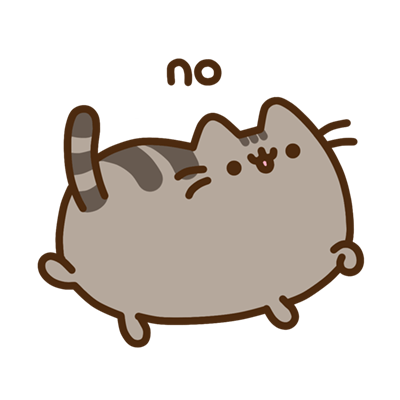 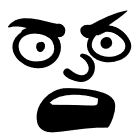